ASCOLTO E…                       COSTRUISCO!
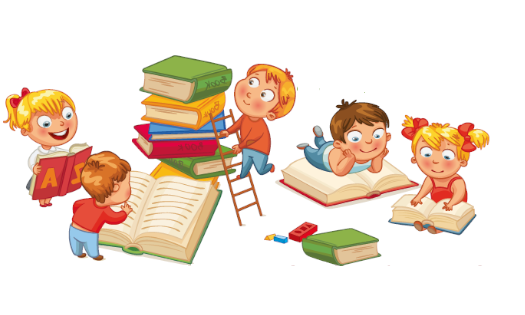 Sezione E - Scuola dell’ Infanzia - Plesso «Frate G. Siciliano»
Docenti: Esposito Teresa – Romano Marina
ASCOLTA LA FIABA DI PINOCCHIO.
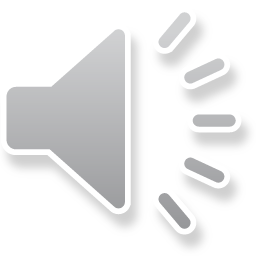 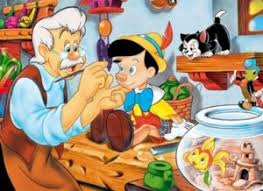 STAMPA L’ IMMAGINE, COLORA, RITAGLIA E DIVERTITI A REALIZZARE IL BURATTINO DI PINOCCHIO.                                                                                                     Ecco come!
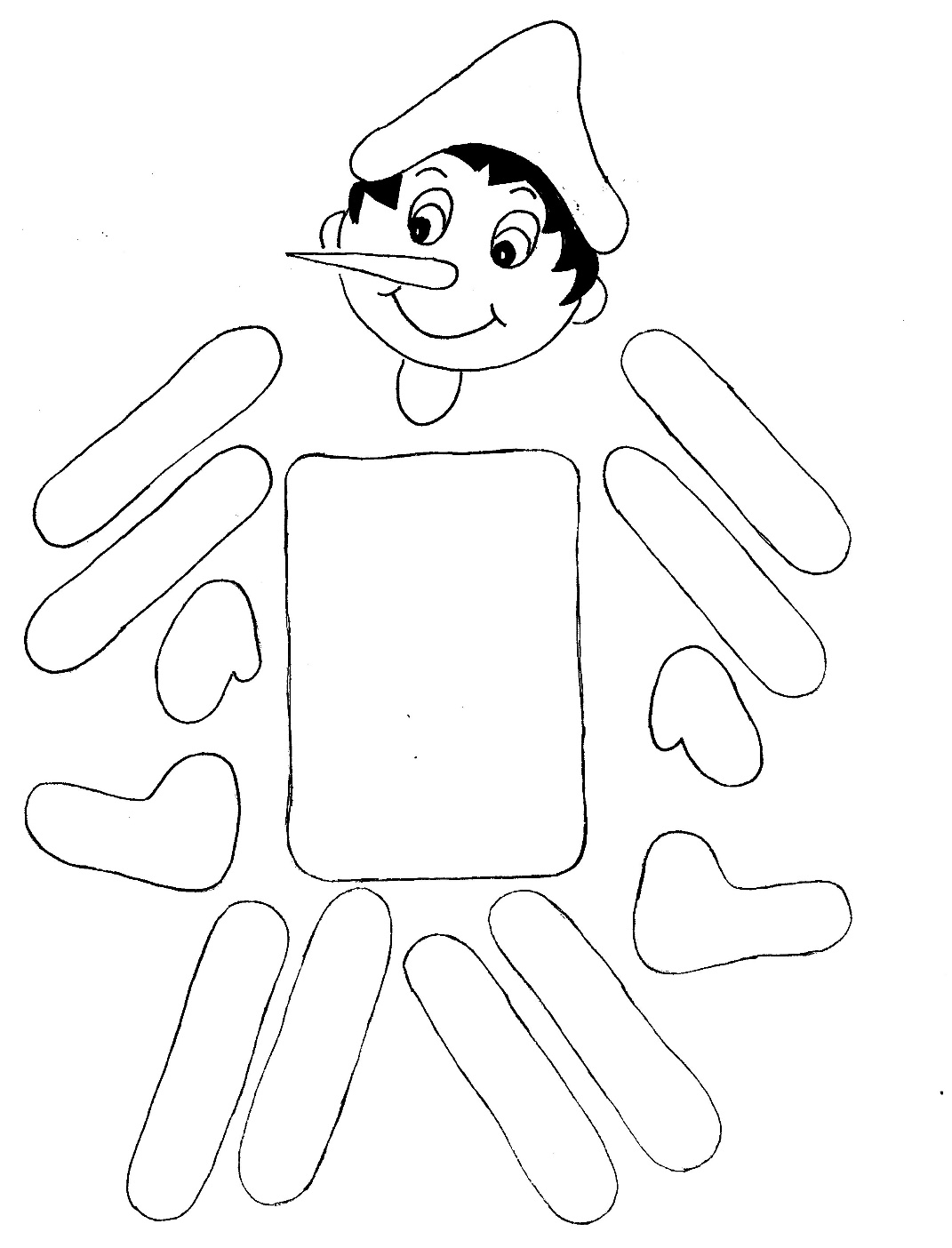 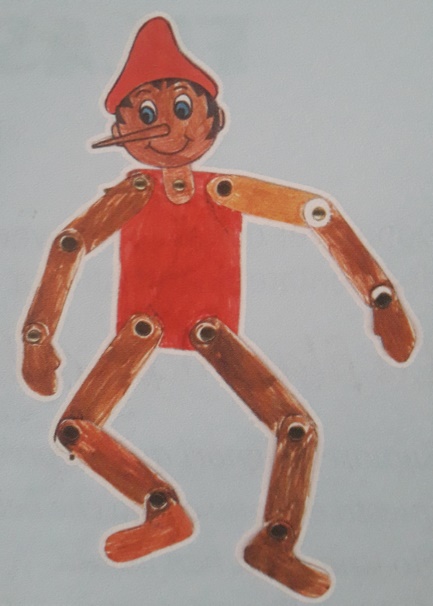 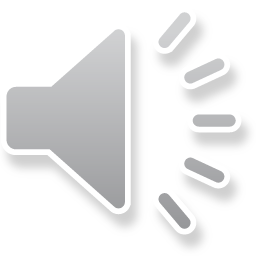 Buon lavoro!